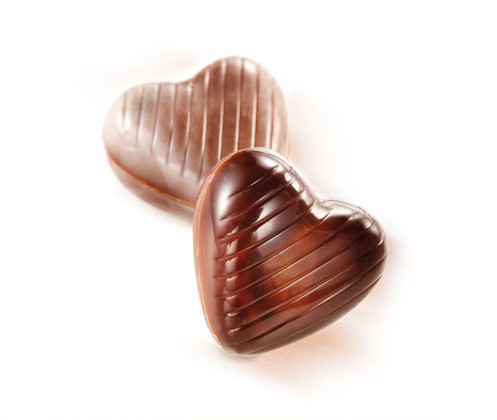 4、“苦味”巧克力
城关区娘热小学
                       德央
复习词语：
请同学们来分享一下，上

一堂课中你学会的词语。
你知道爸爸妈妈的生日

是哪一天吗？
读书要求：
1、听老师范读对话文，想一想课题中的
               苦味为什么要加上双引号（“”）？


2、在听对话的过程中，留意一下难理解的词语。


3、这篇对话课文主要讲了一件什么事情？
双引号的作用：
1、表示引用的部分。（行文中引用他人的话或成语、
格言、诗词等）

2、表示特定的称谓。（具有某些特点的名称，简称、专用术语、纪念日等）

3、表示特殊含义。（引号中的词语在具体的语言环境中产生新的意思）

4、表示否定和讽刺。（又可以叫做反语讽刺）
                                                                意思相反的词语
练习对话文
在进行对话课文的过程中应该注意什么？
1、对话人之间的语气。
2、因性别的差异而声音粗细的不同。
真 心 的 
祝 福
甜 甜 的 巧 克 力
爸爸、妈妈我爱您！
把你对爸爸、妈妈的爱写出来吧！
作业布置
请同学们下课后亲手做一张卡片，在这张卡

片里写下你对爸爸、妈妈的所想表达的爱！
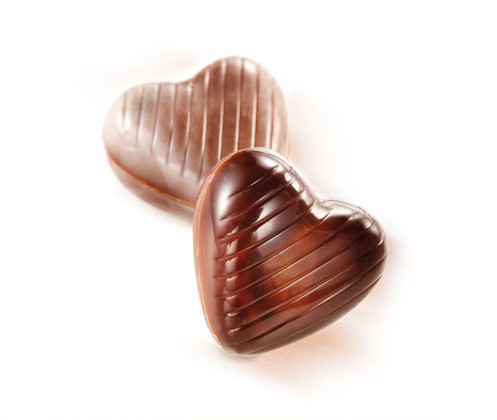 谢谢！